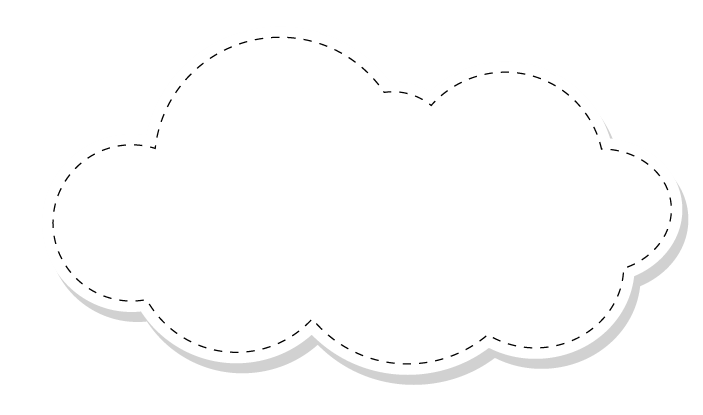 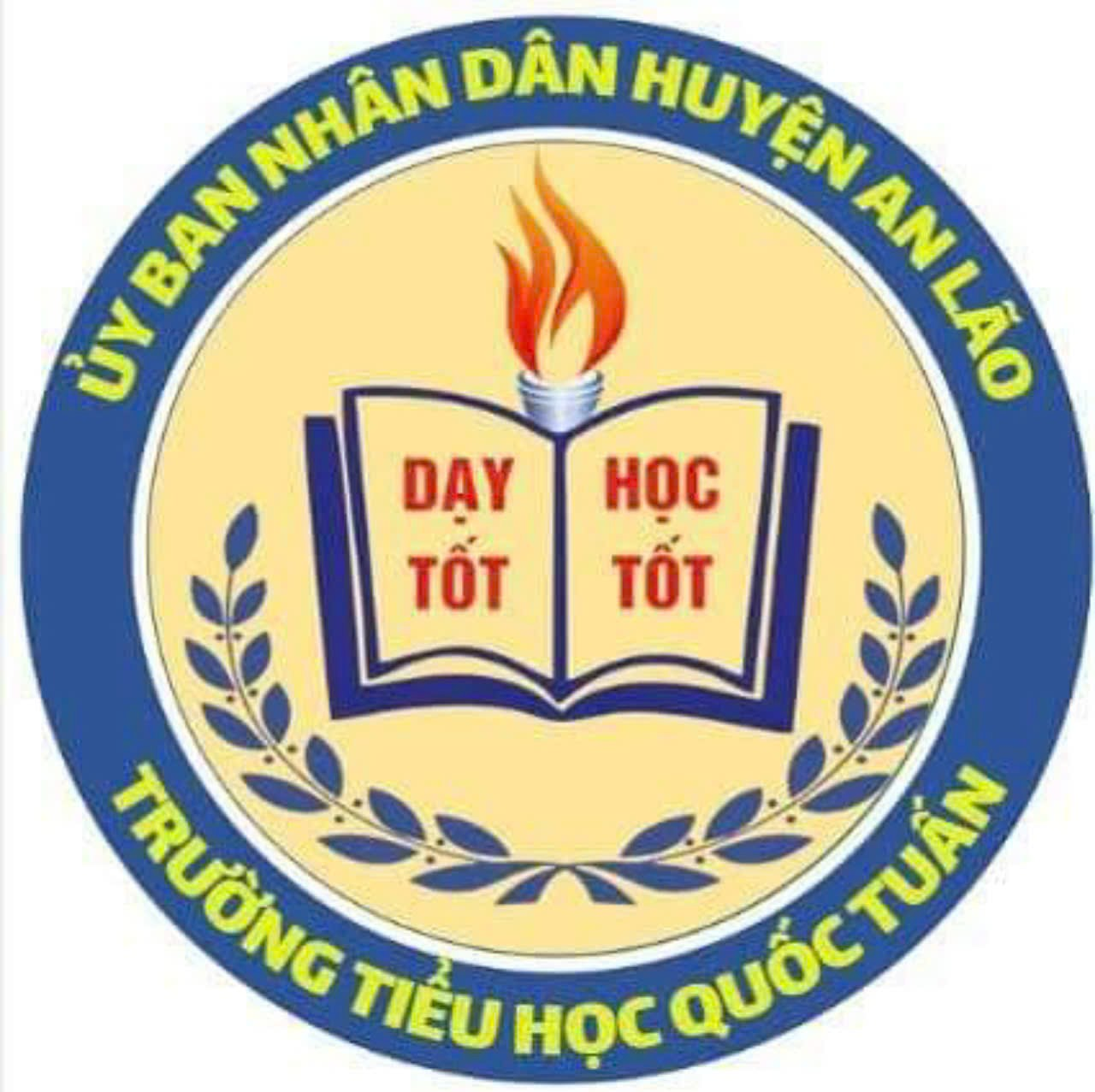 Chào mừng các em đến với 
tiết Tiếng Việt
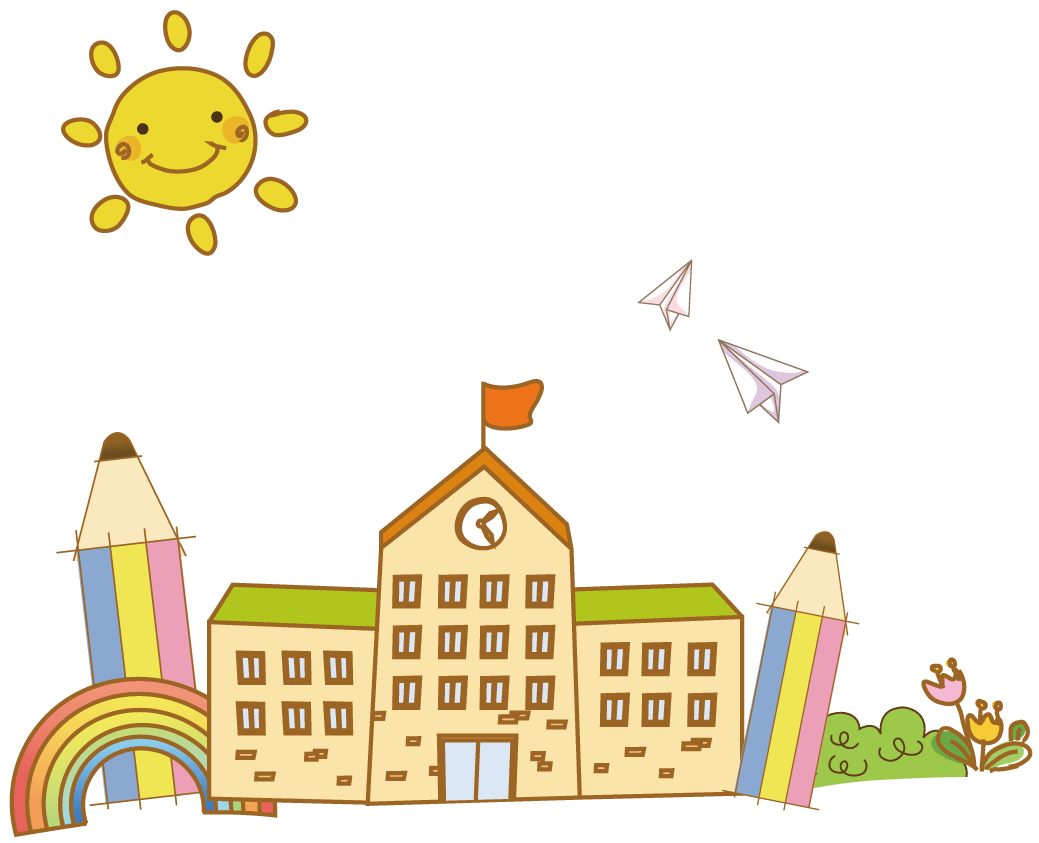 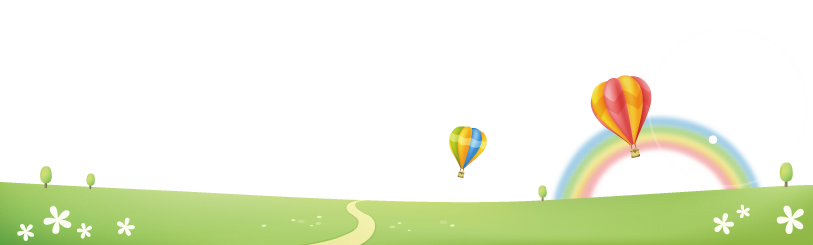 Lớp: 1
Giáo viên: Bùi Phương Thảo
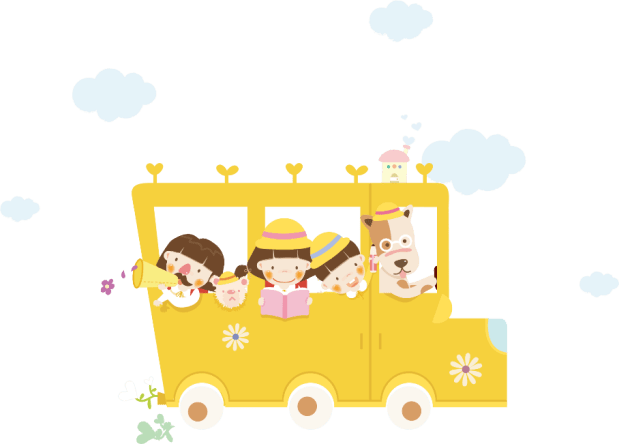 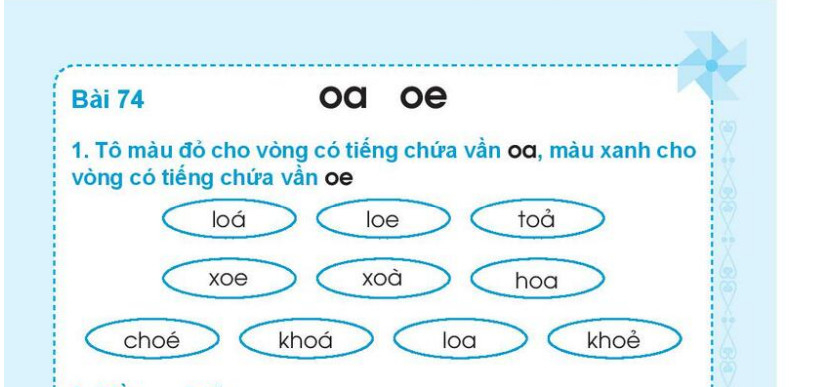 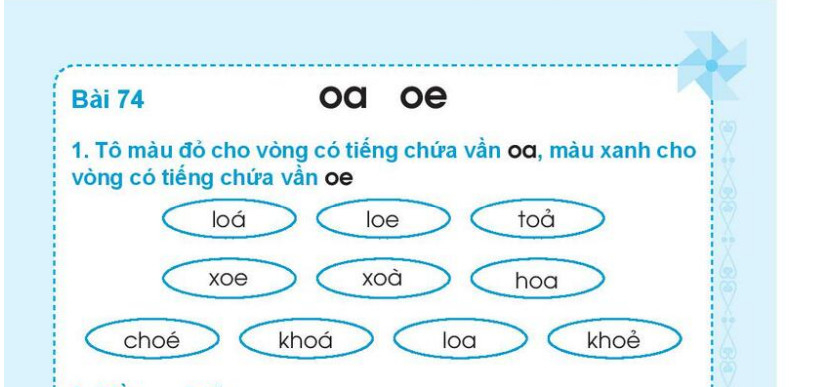 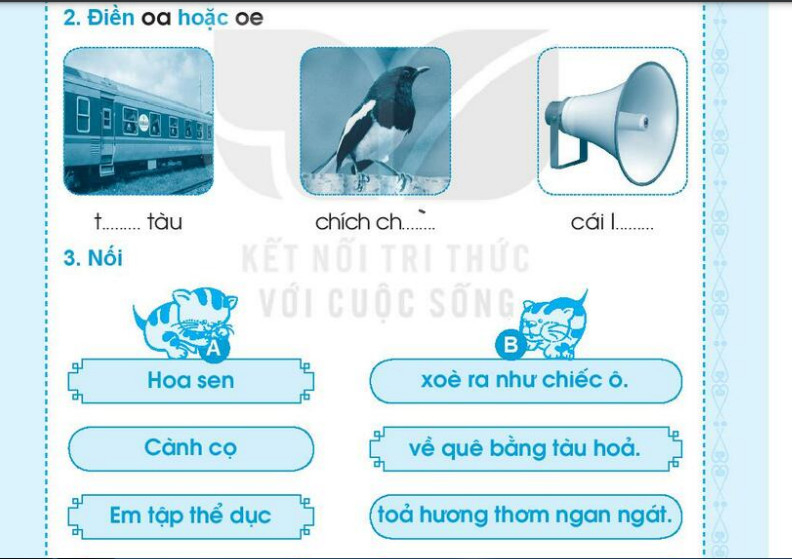 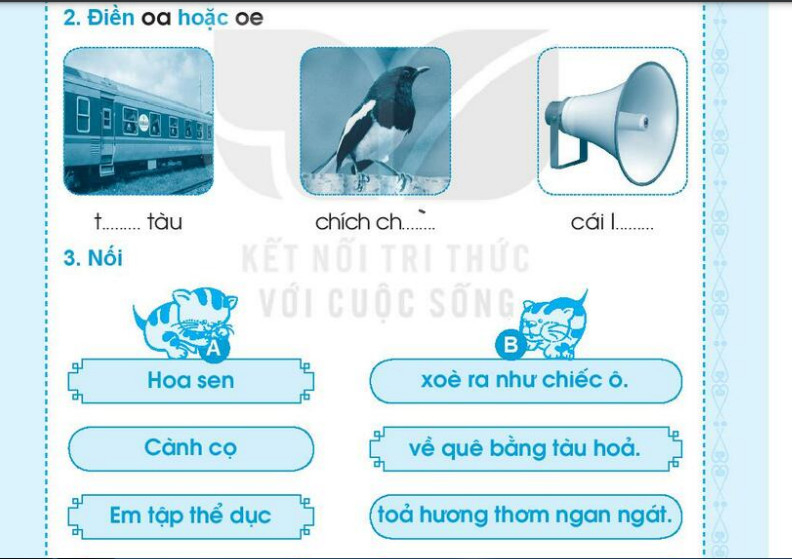 oa
oa
oe
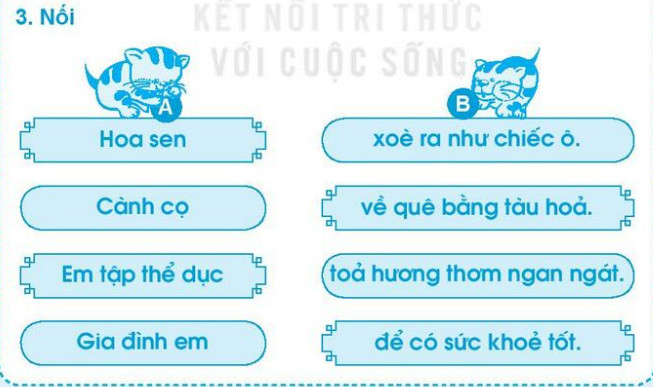 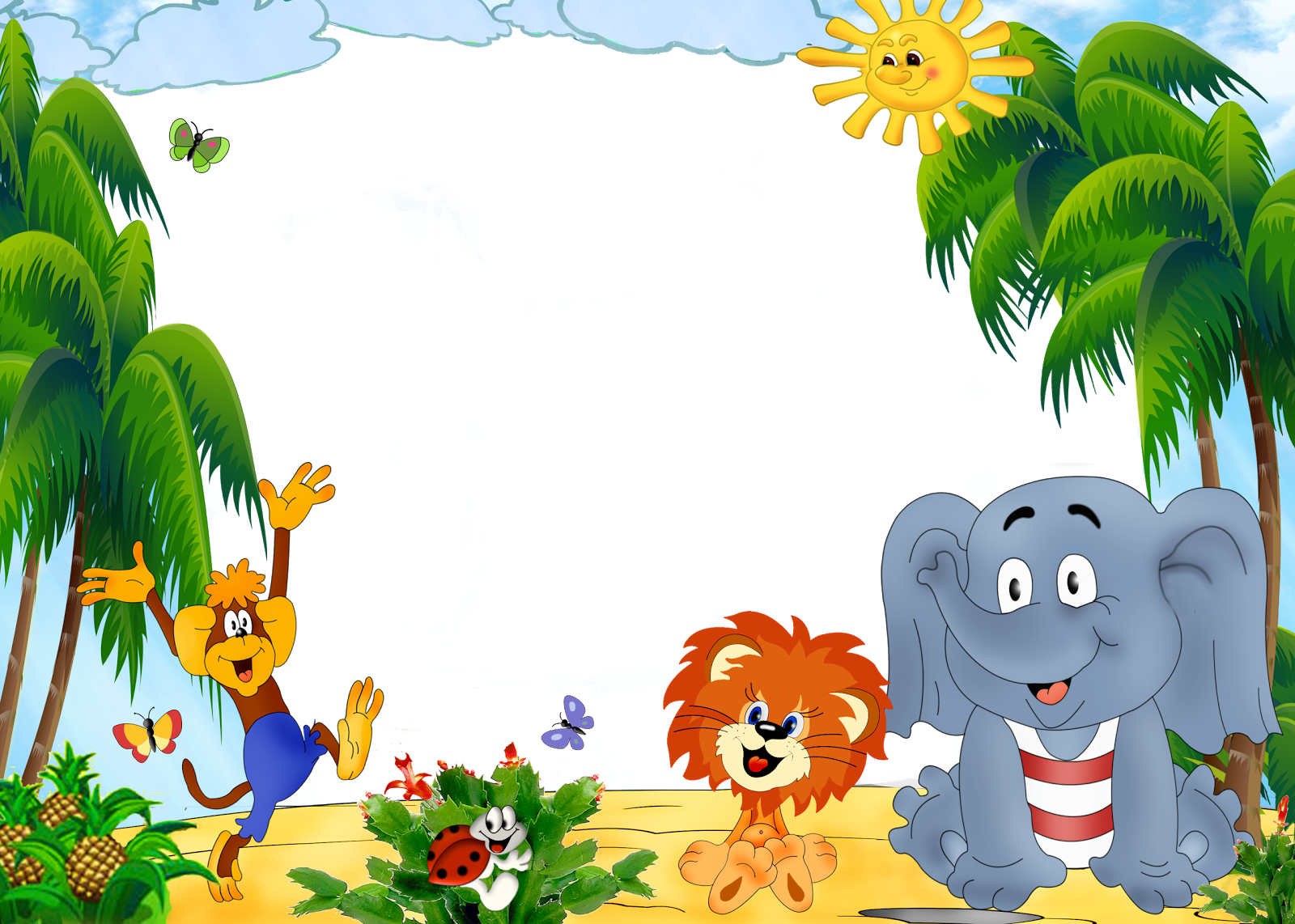 Cảm ơn thầy cô và các em học sinh